Уголок 
патриотического
воспитания
Средняя группа « Кораблик»
Воспитатели:
Кузнецова М.М.

МБДОУ « Детский сад №52»
Актуальность
Патриотическое воспитание подрастающего поколения - одна из самых актуальных задач нашего времени. Огромные изменения произошли в нашей стране за последние годы.   	Это касается  территориальной принадлежности, нравственных ценностей, отношения к событиям нашей истории.  Свою работу  по патриотическому воспитанию мы решили начать с  воспитания любви, уважения и гордости к своей семье, детскому саду, своей малой Родине – городу Мурому.
Цель создания: обеспечение условий для ежедневной  самостоятельной деятельности  детей по пополнению  знаний о родной семье, детском саде, нашем  городе, природе родного края.
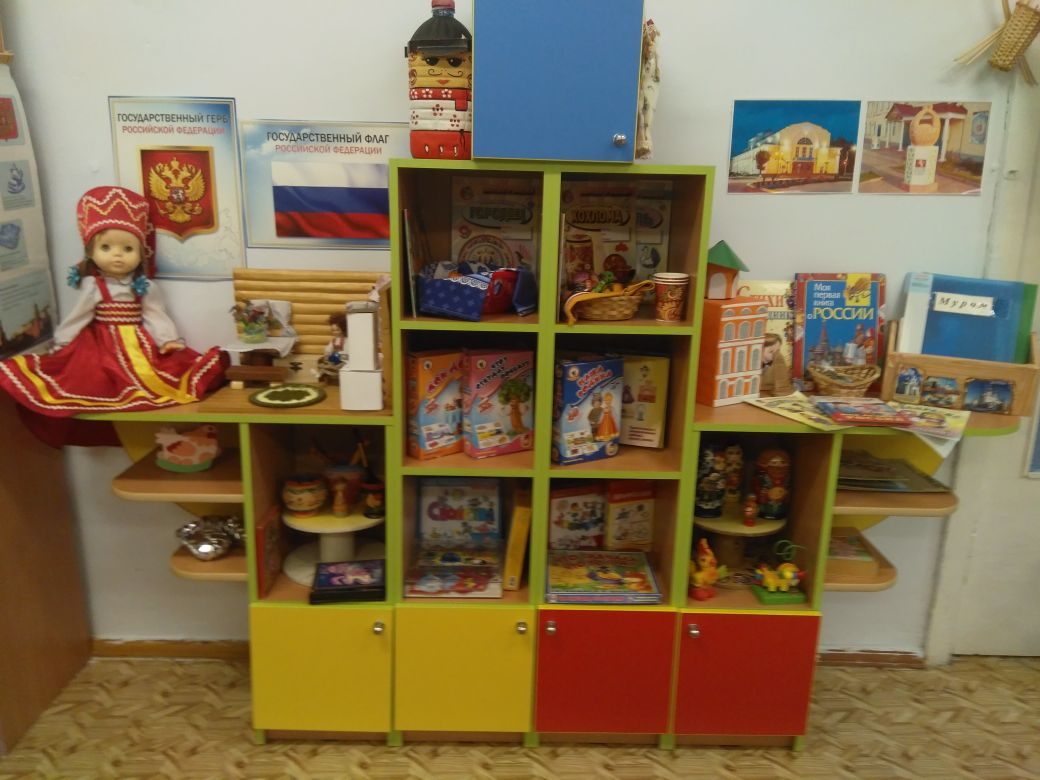 Задачи:- знакомство с историей города и родного края;- содействие развитию у дошкольников познавательных интересов, кругозора, поисковой деятельности;- воспитание у дошкольников чувства патриотизма, гордости, любви и уважения к родному краю, стране;- побудить педагогов – участников конкурса – к краеведческому поиску, чтению краеведческой литературы, посещению экспозиций, выставок, музея, в которых представлены яркие страницы истории нашего народа;- выявление творческих способностей педагогов при оформлении уголков по краеведению, при использовании новых форм работы с дошкольниками.
«Моя семья»
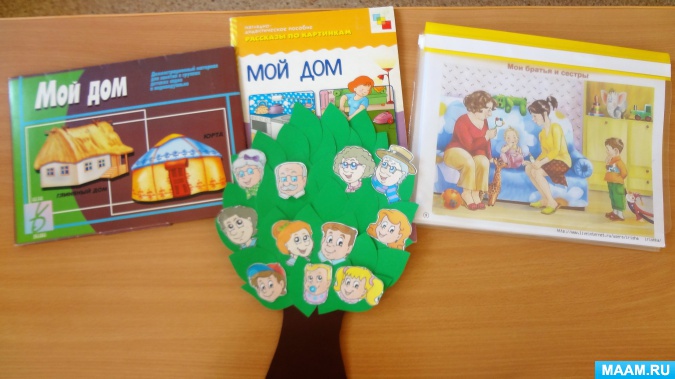 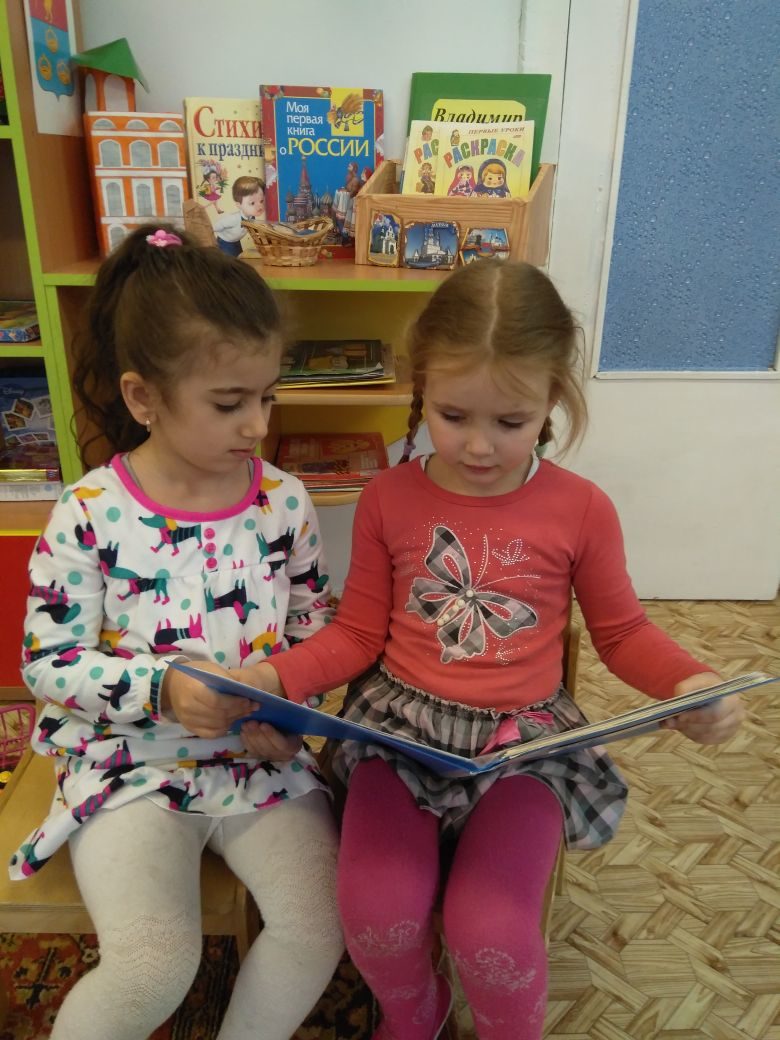 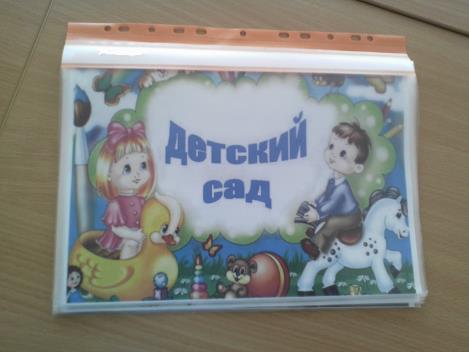 Раздел «Моя Родина – Россия»
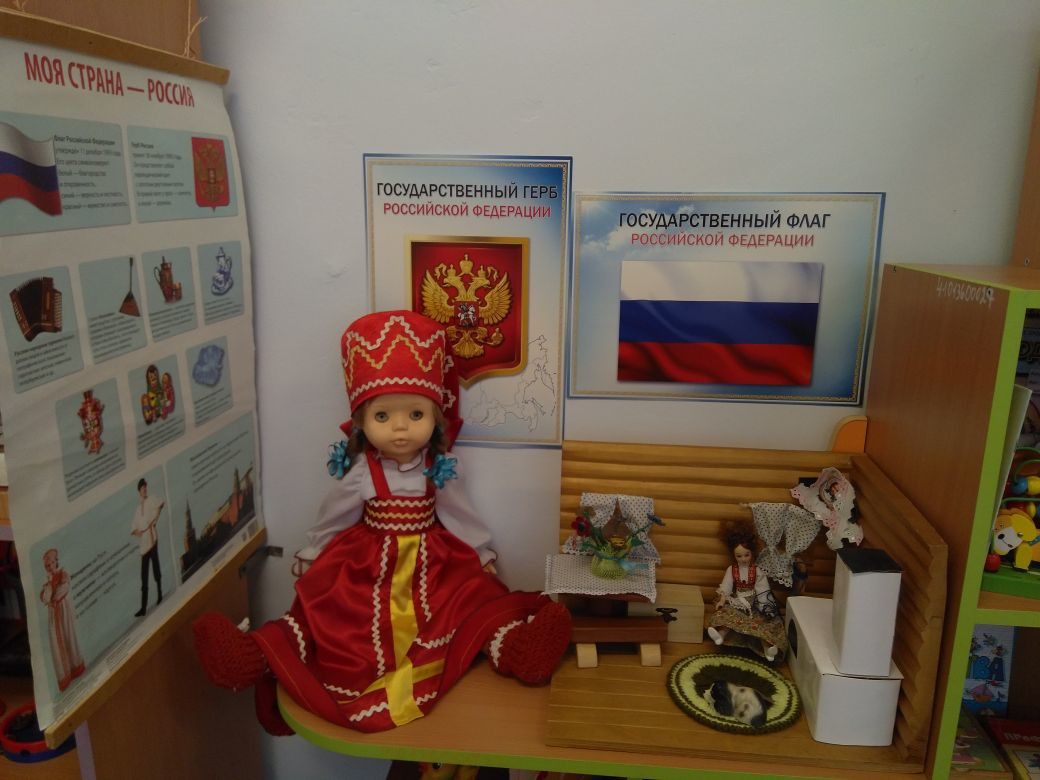 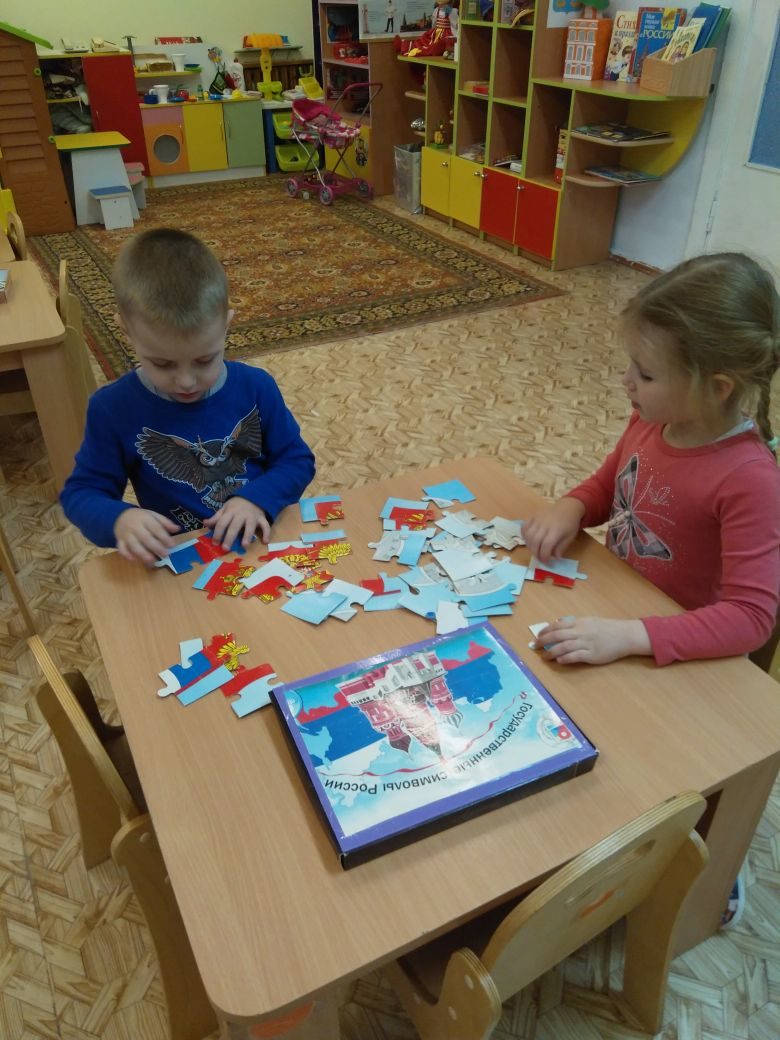 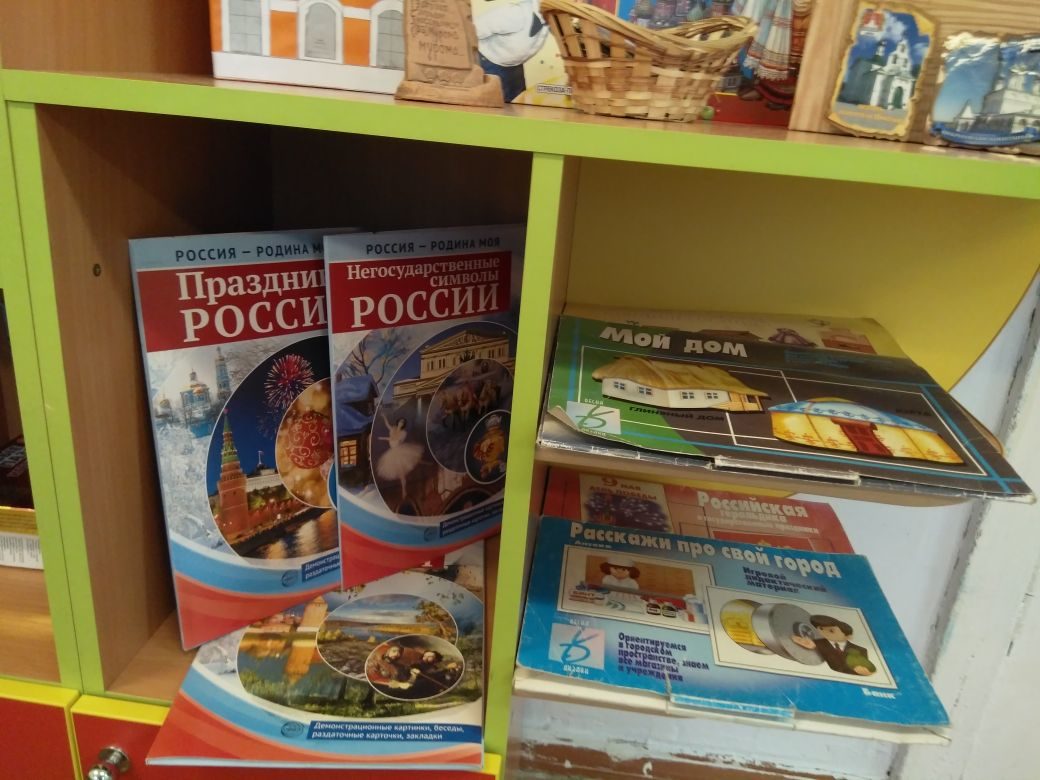 Раздел «Русская национальная культура»
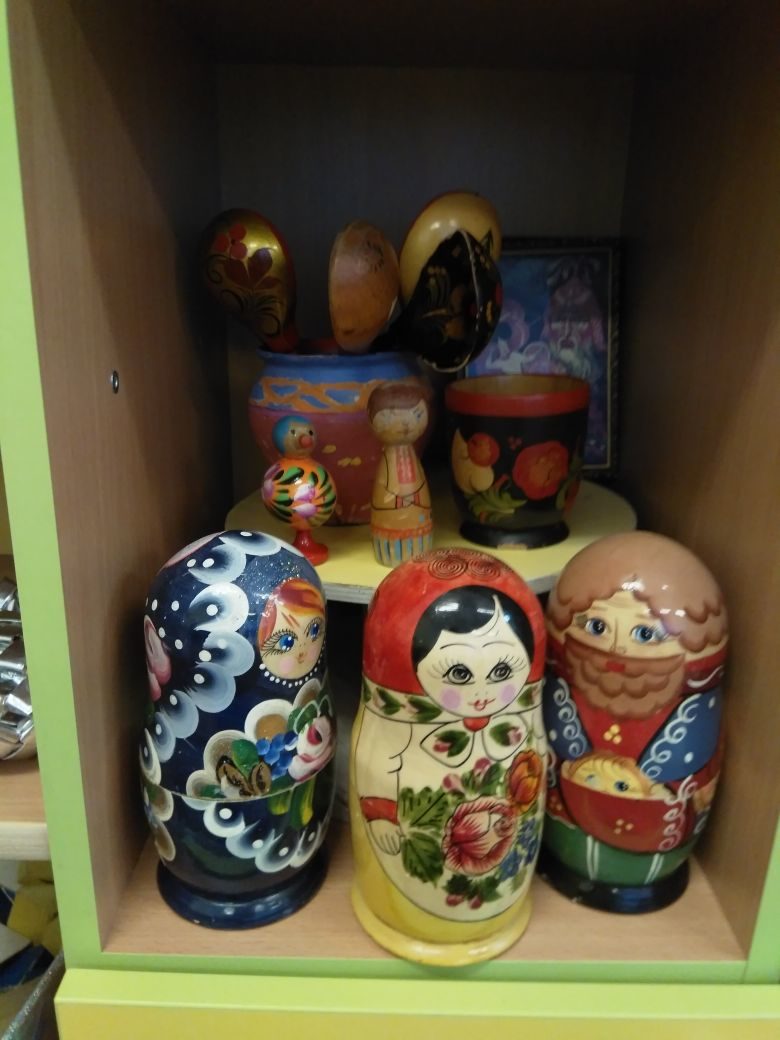 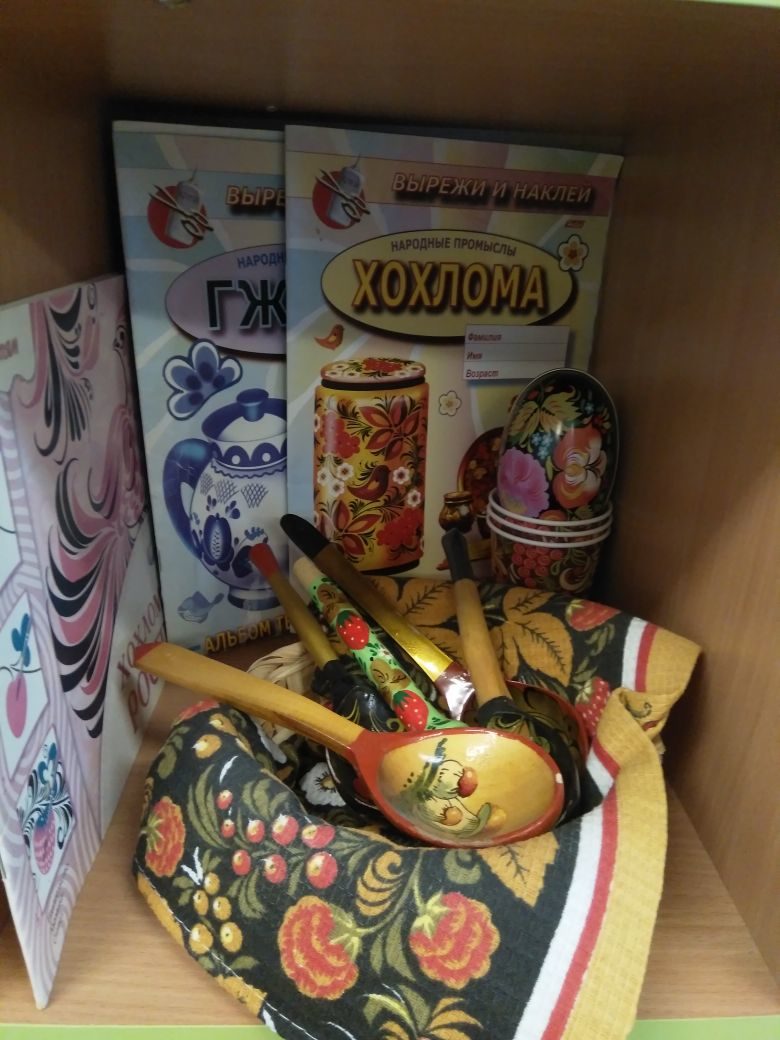 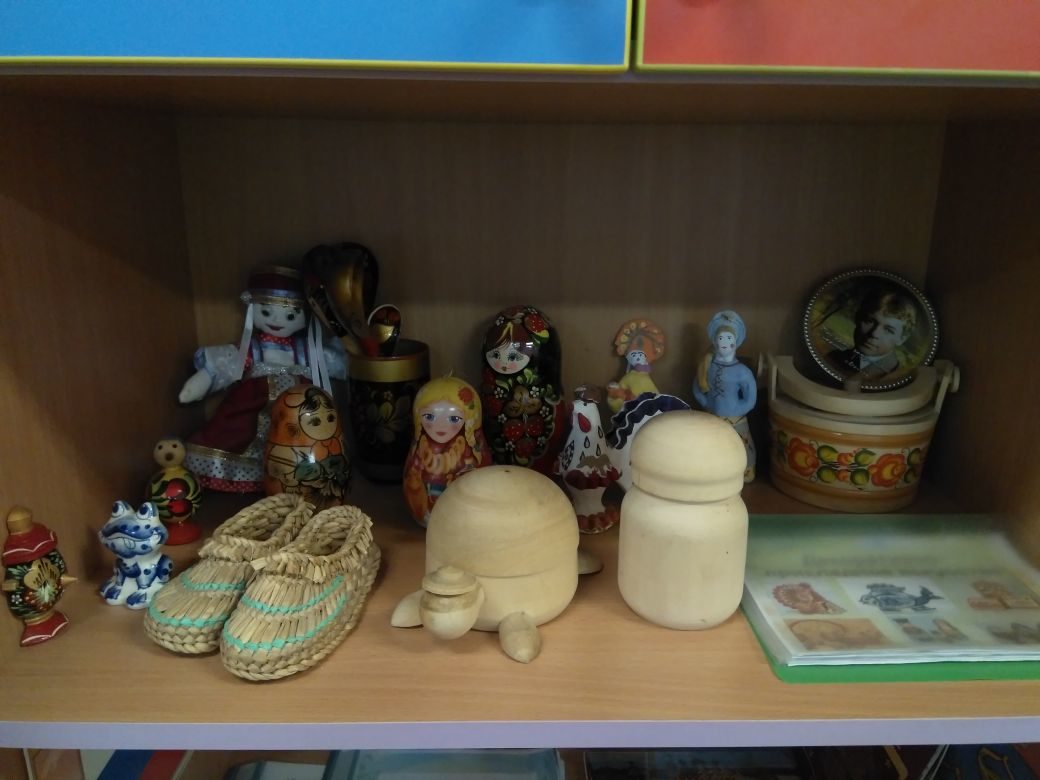 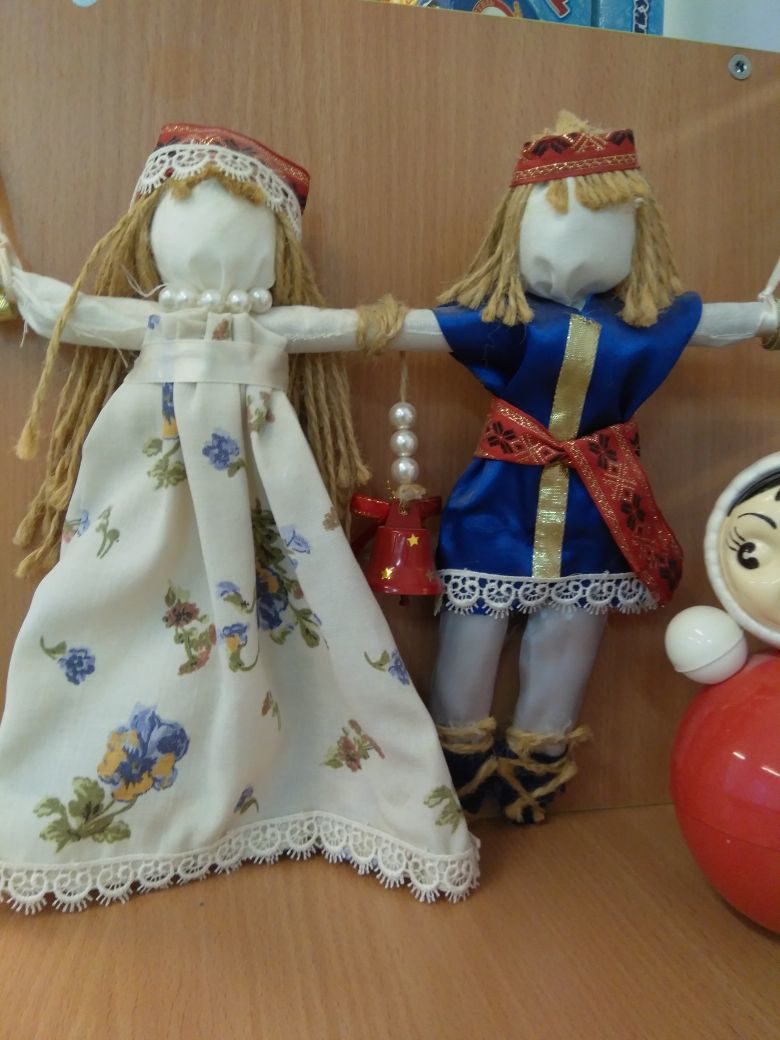 Раздел «Природа родного края»
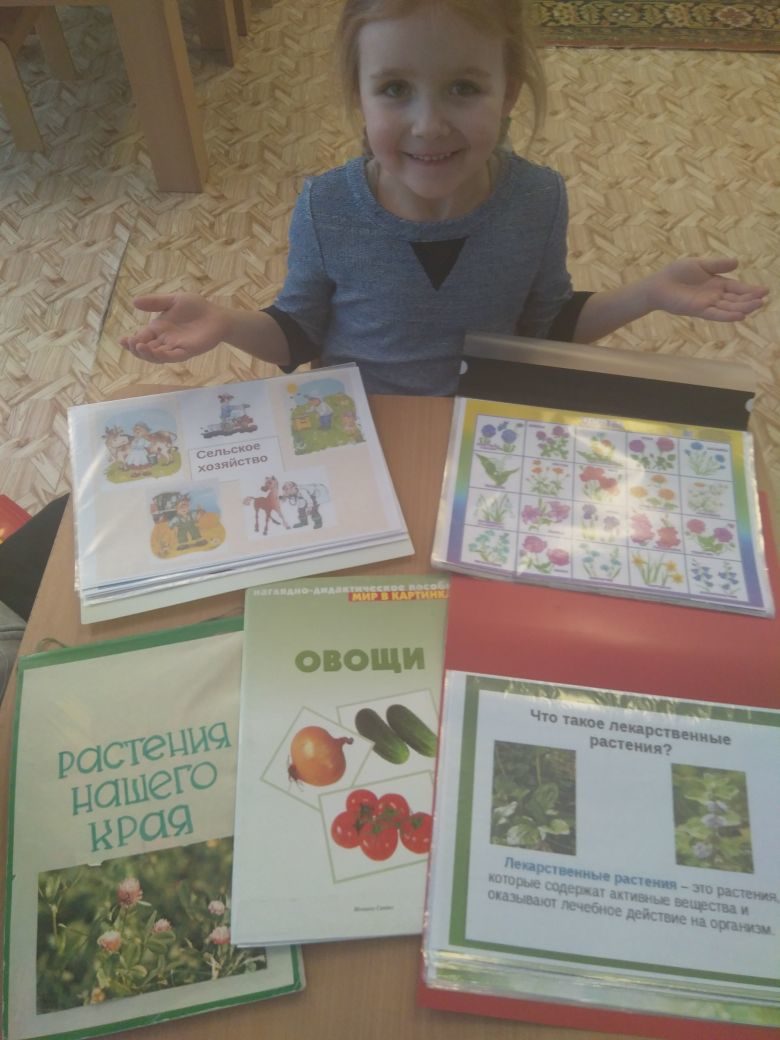 Раздел «Мой родной город- Муром»
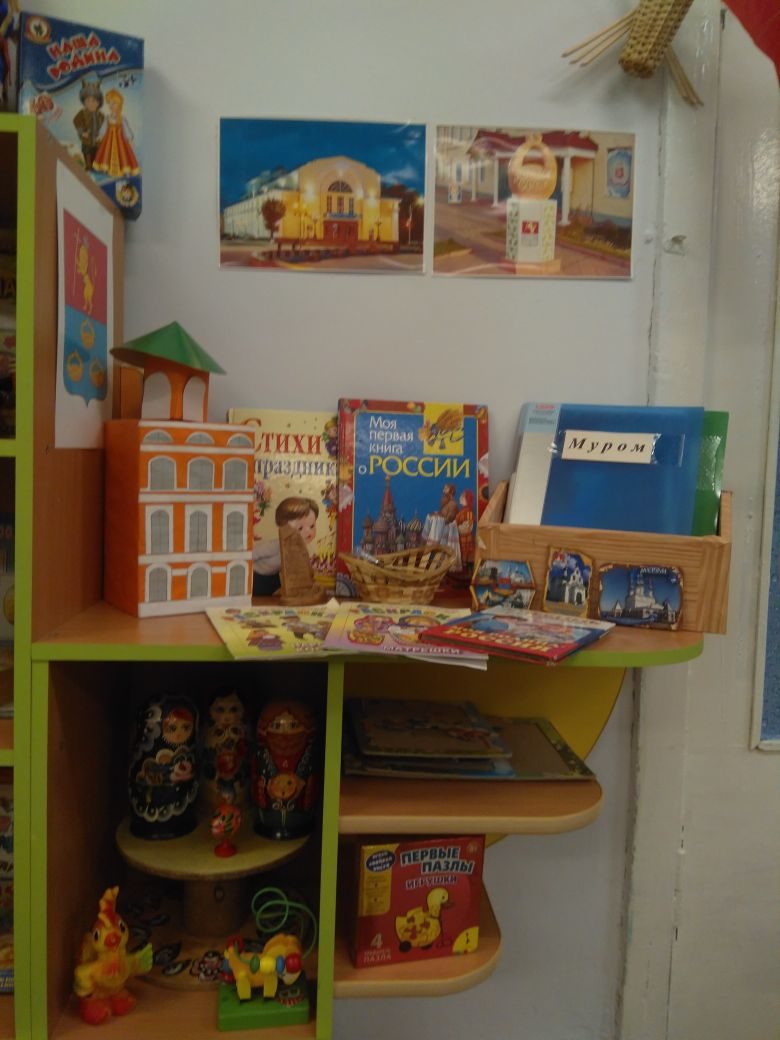 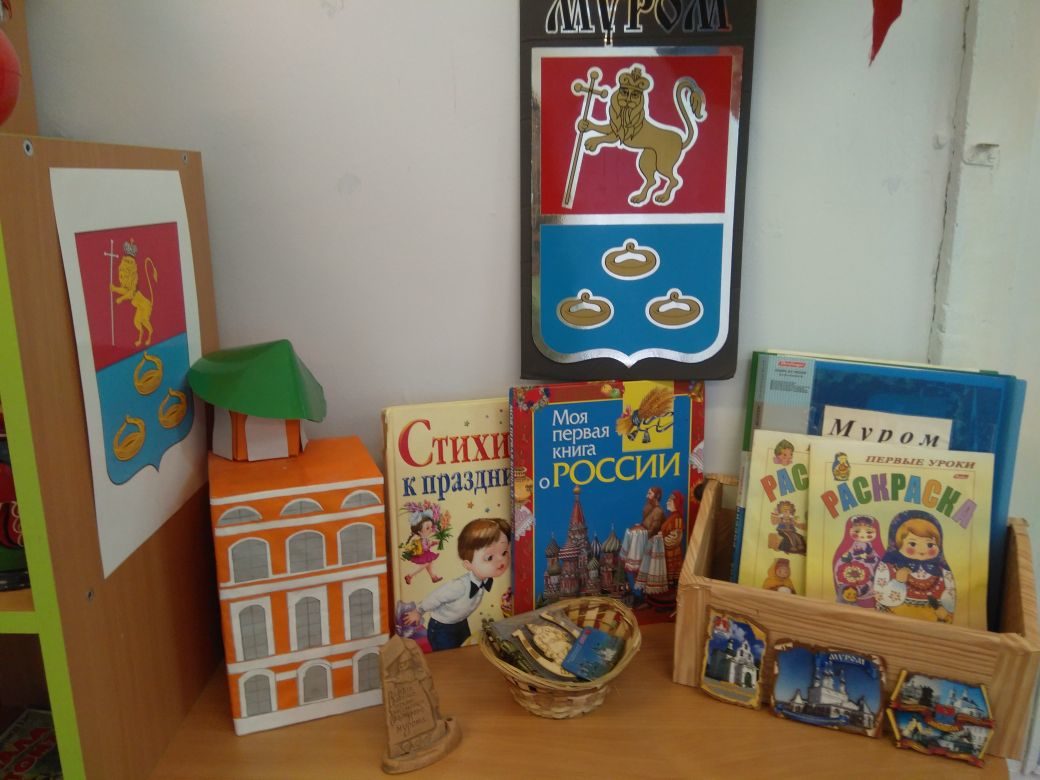 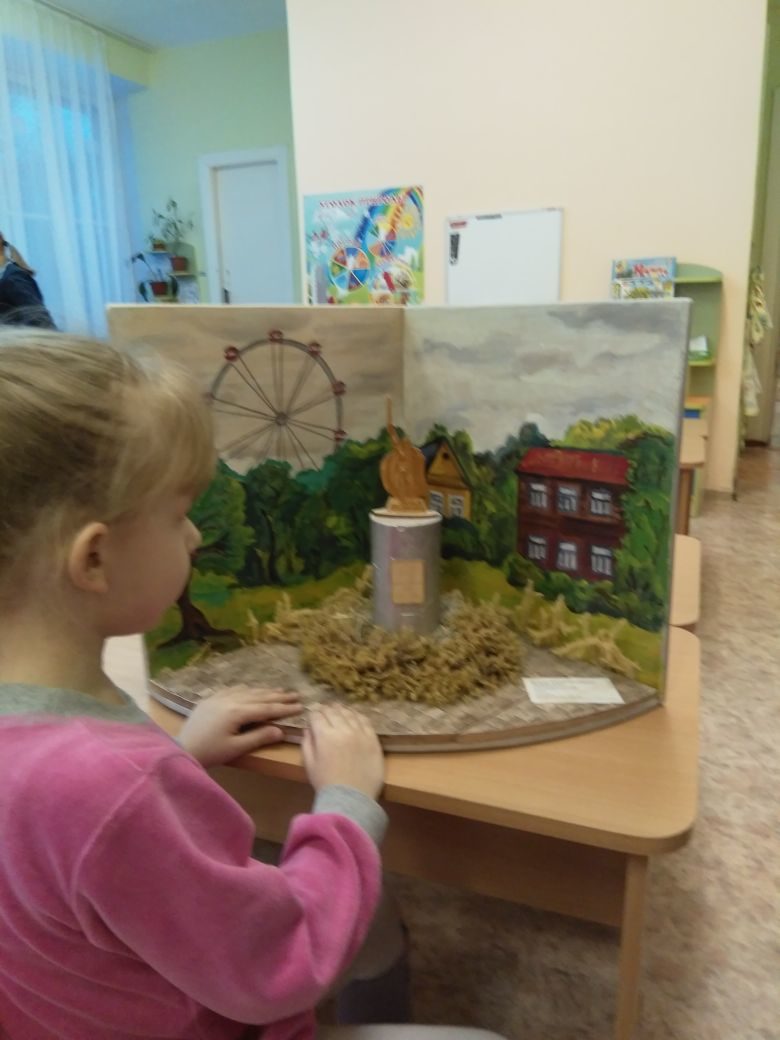 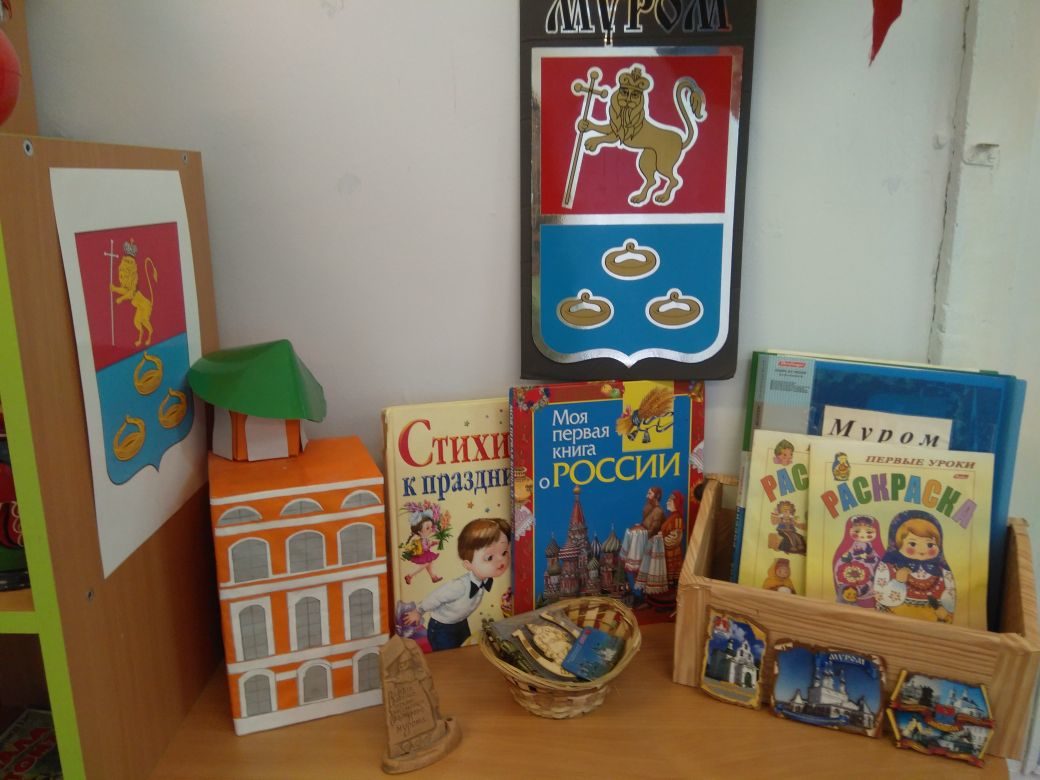 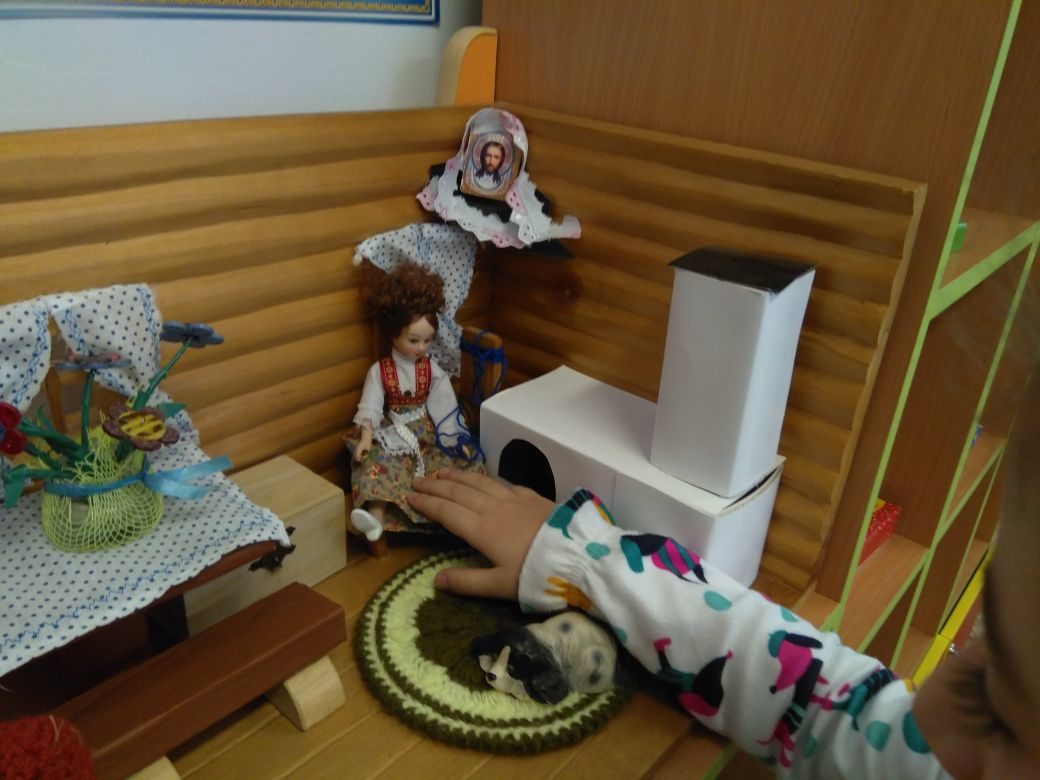 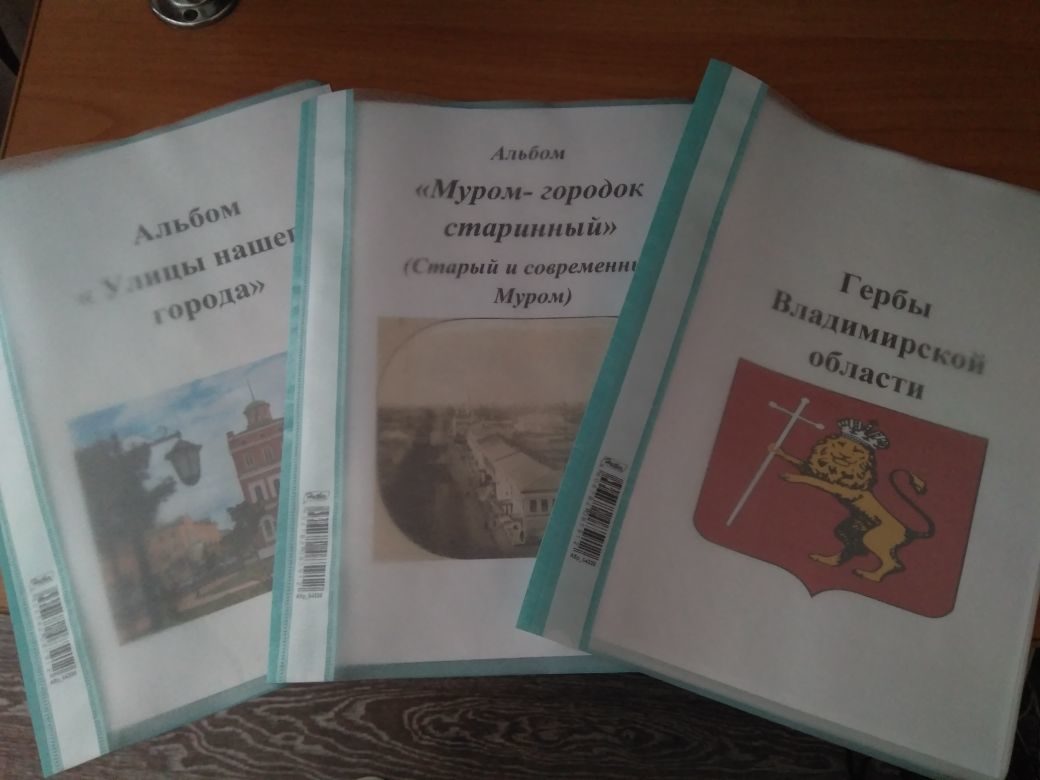 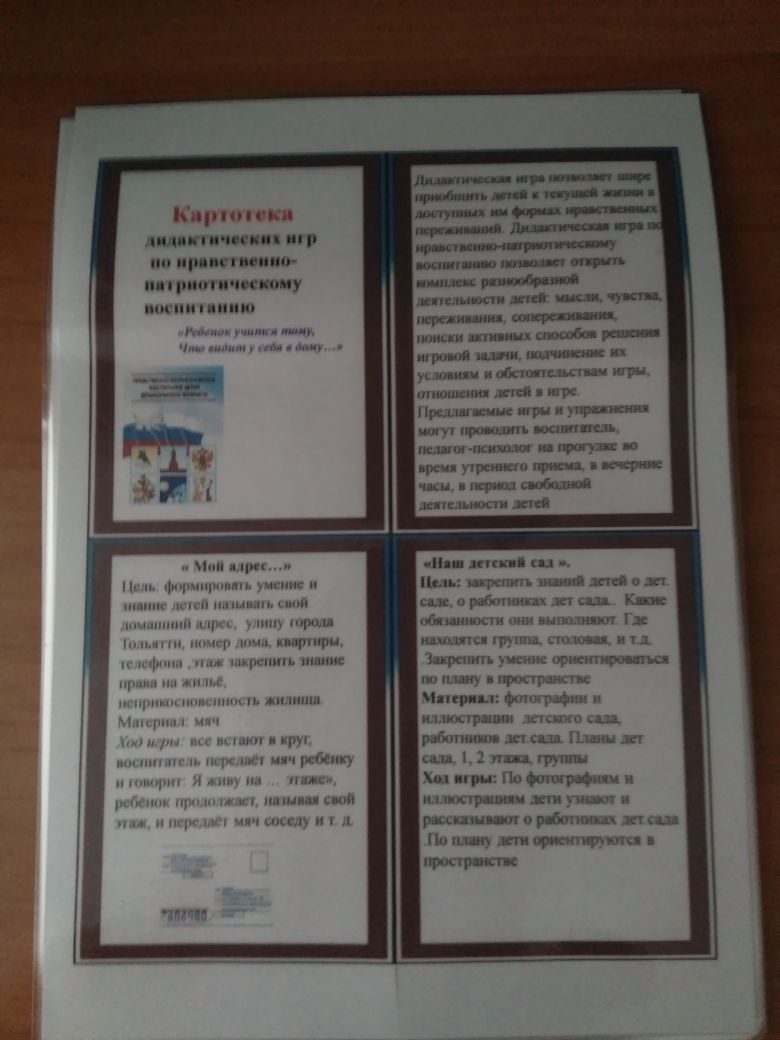 Д/И «Наша улица»
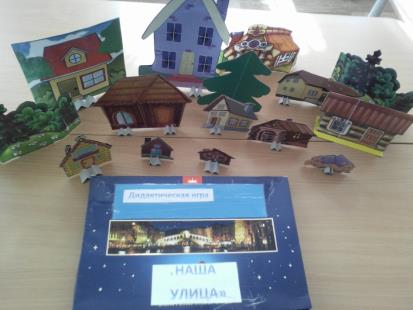 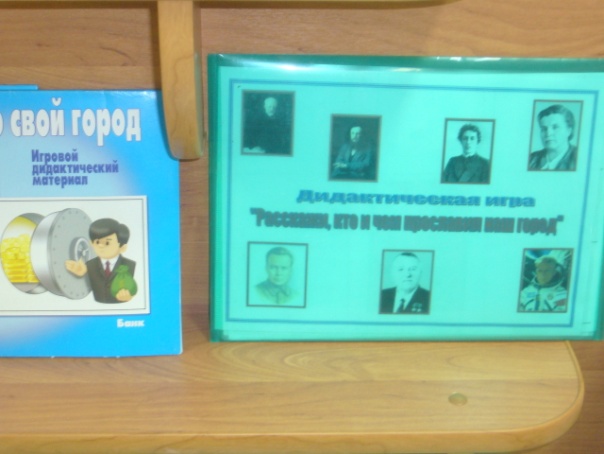 Библиотека по темам нашего патриотического уголка
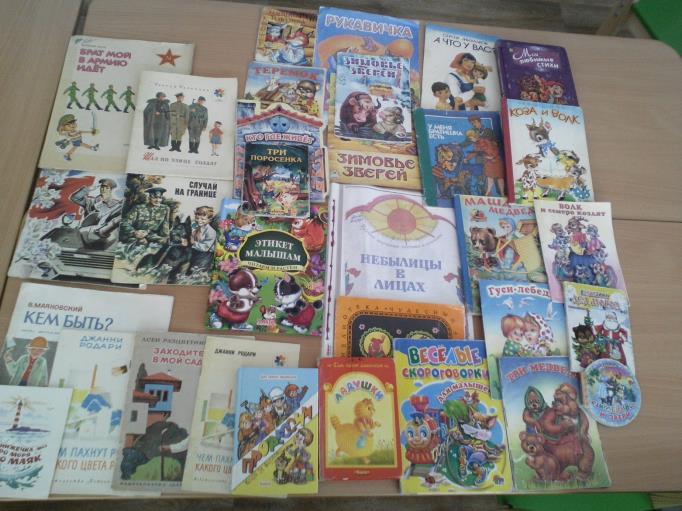 Материалы по работе с родителями
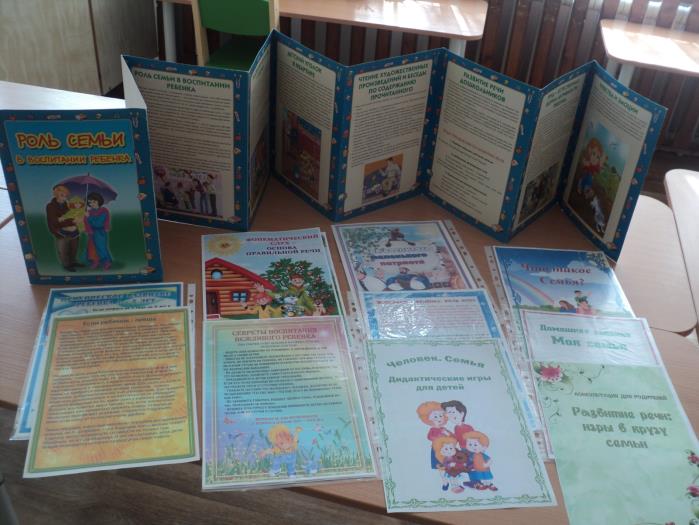 В заключении хочется сказать, что патриотическое воспитание подрастающего поколения – это наша общая задача. Ведь каким будет наше завтрашнее общество, какие в нем будут преобладать нравственные ценности – зависит от нас, взрослых: педагогов и родителей . И решать эту задачу нужно сегодня, вместе!!!!!